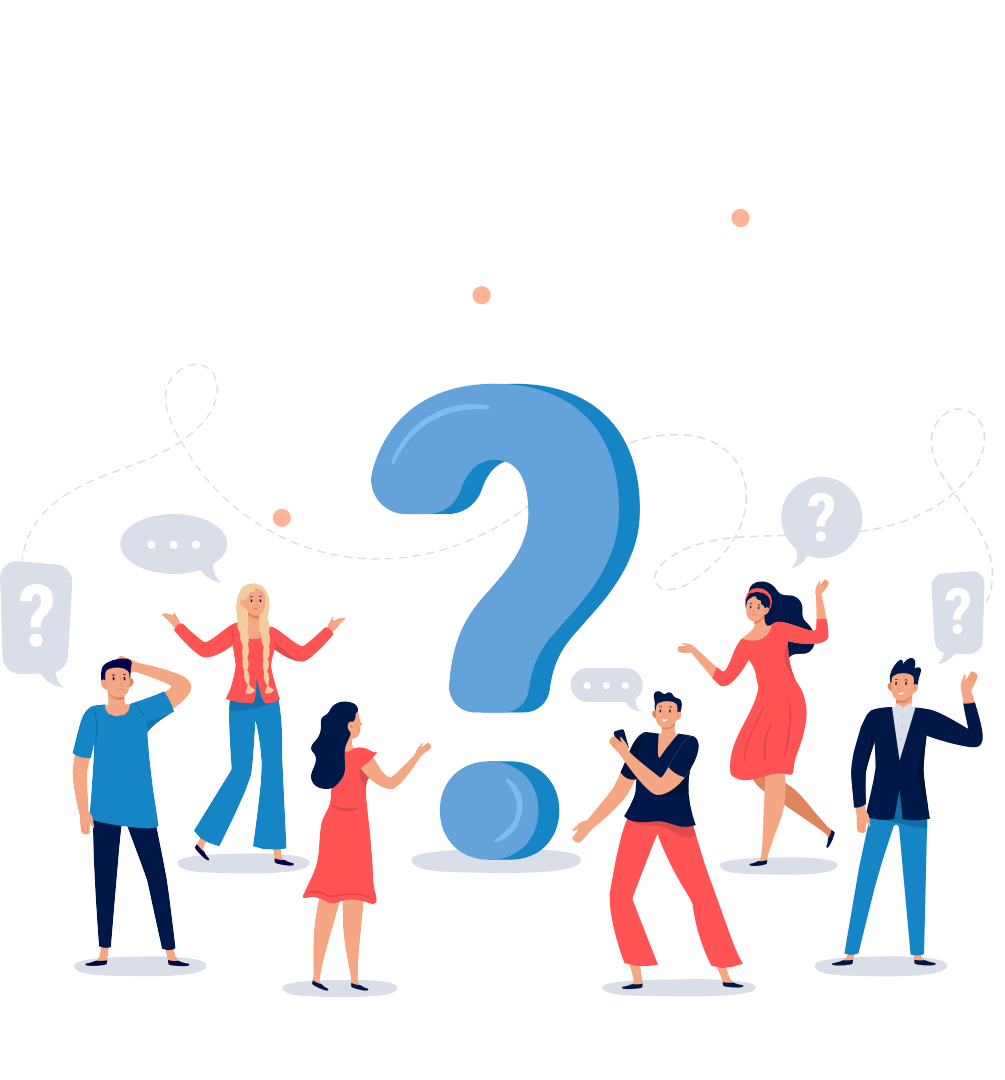 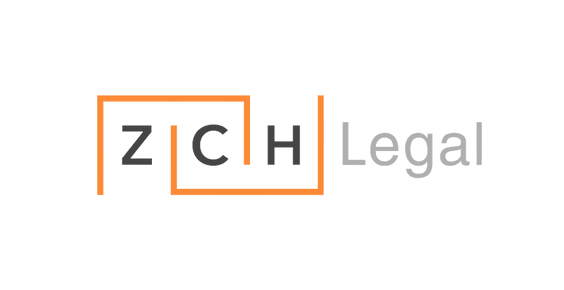 3 OTÁZKY, KTERÉ SI MUSÍTE POLOŽIT PŘI DIGITALIZACI HR
Mgr. Lenka Gomez Tomčalová advokátka, zapsaná mediátorka
W W W . Z C H L E G A L . C Z
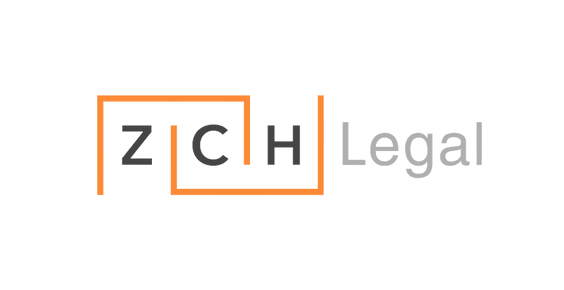 Co budu
digitalizovat
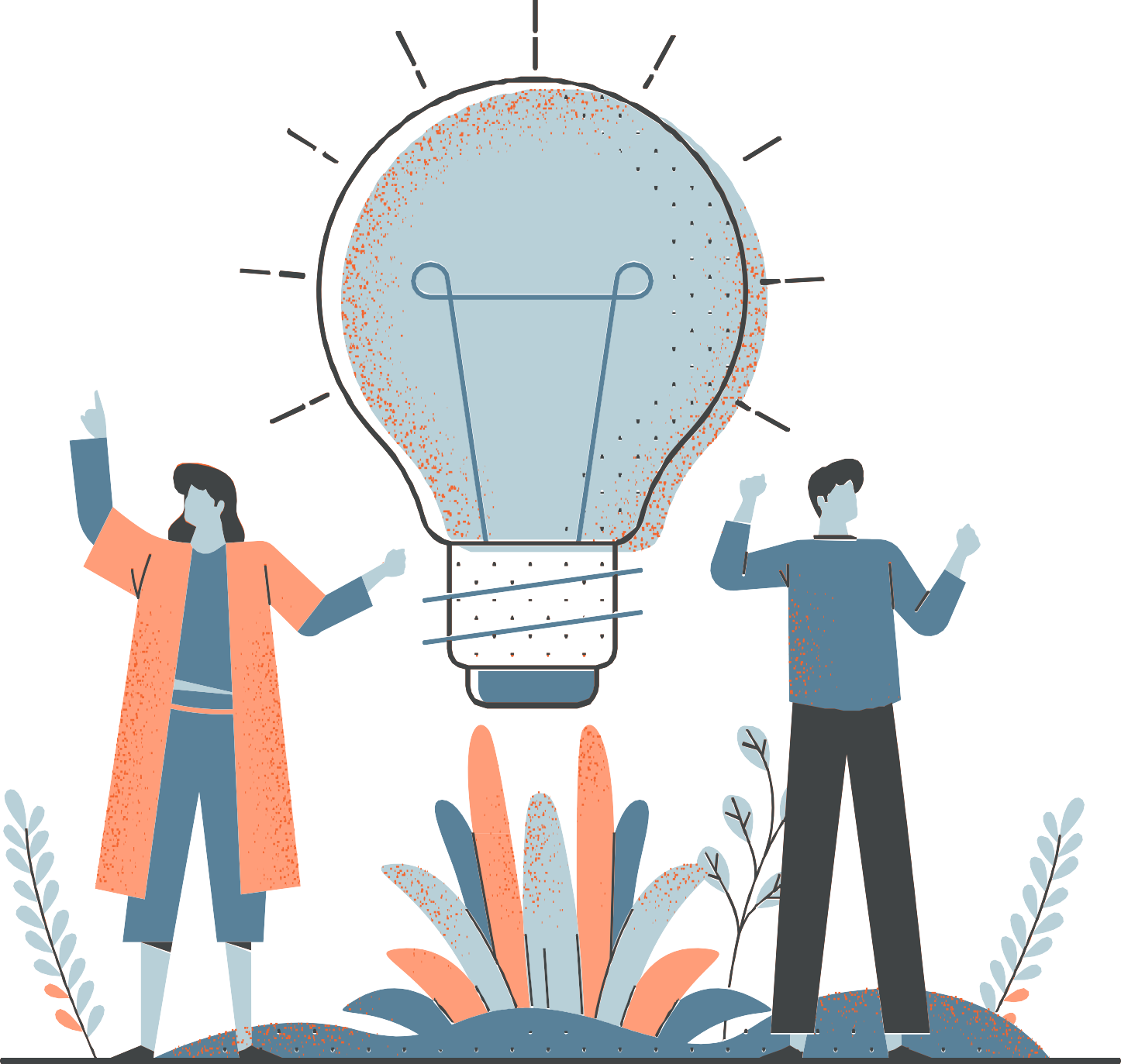 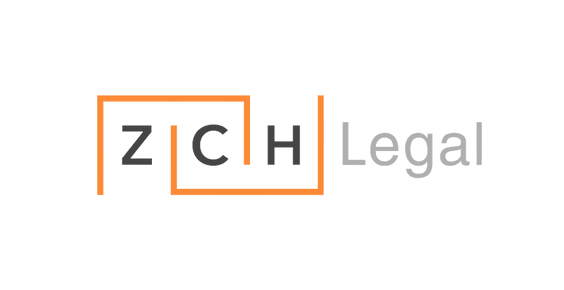 Jak budu
doručovat
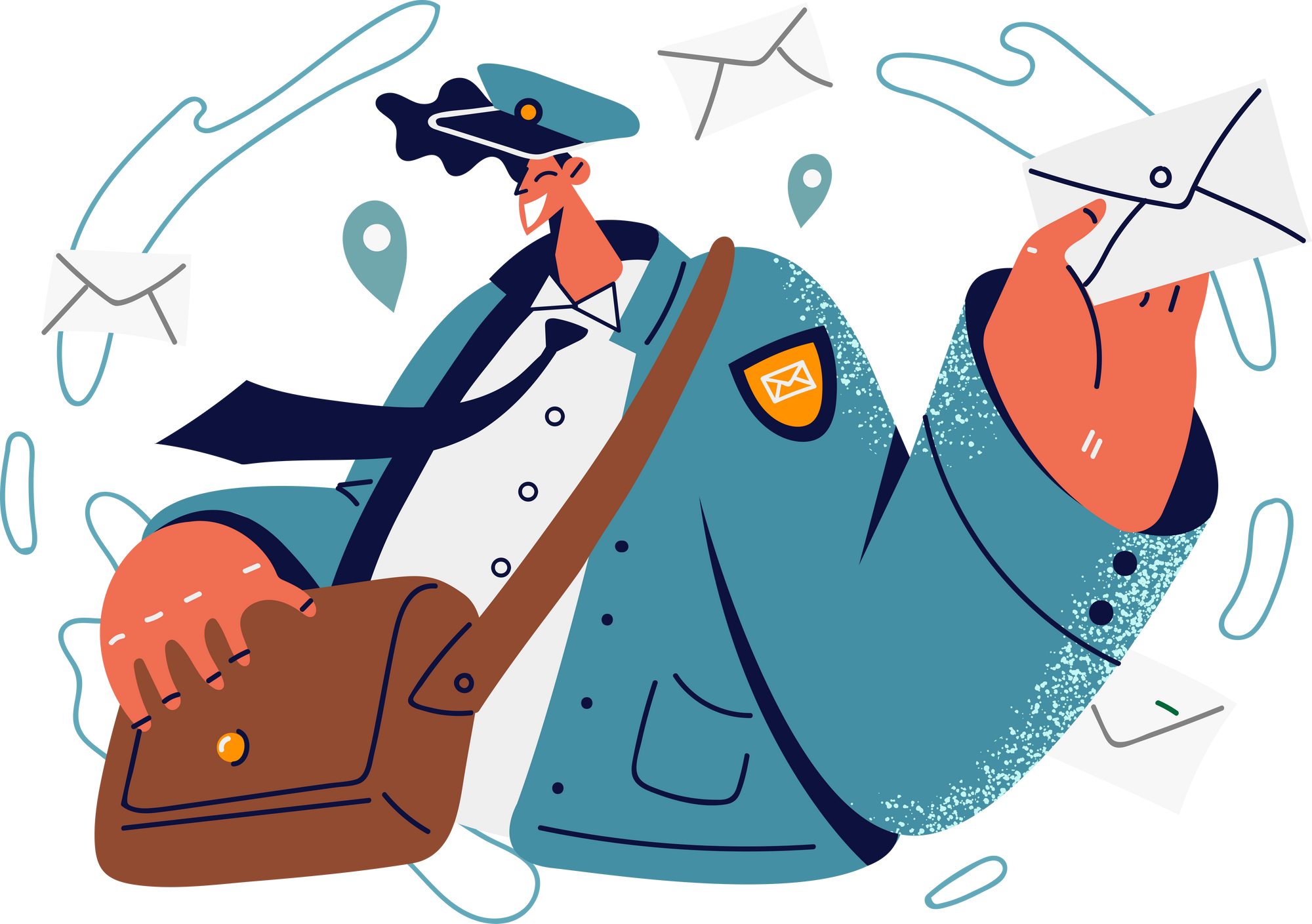 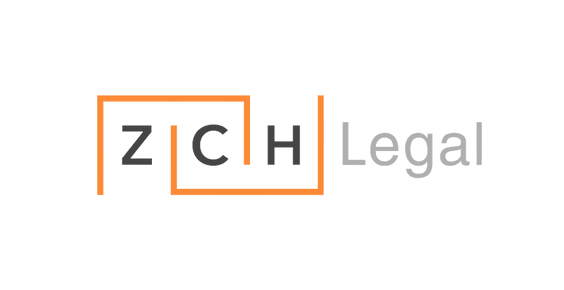 změna hierarchie způsobů doručování

úprava elektronického uzavírání dvoustranných právních jednání

změna podmínek doručování
prostřednictvím sítě / služby elektronických komunikací a datové schránky
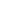 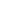 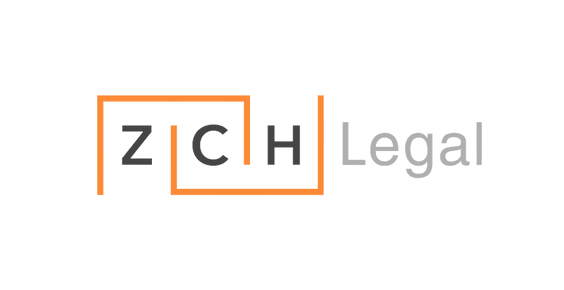 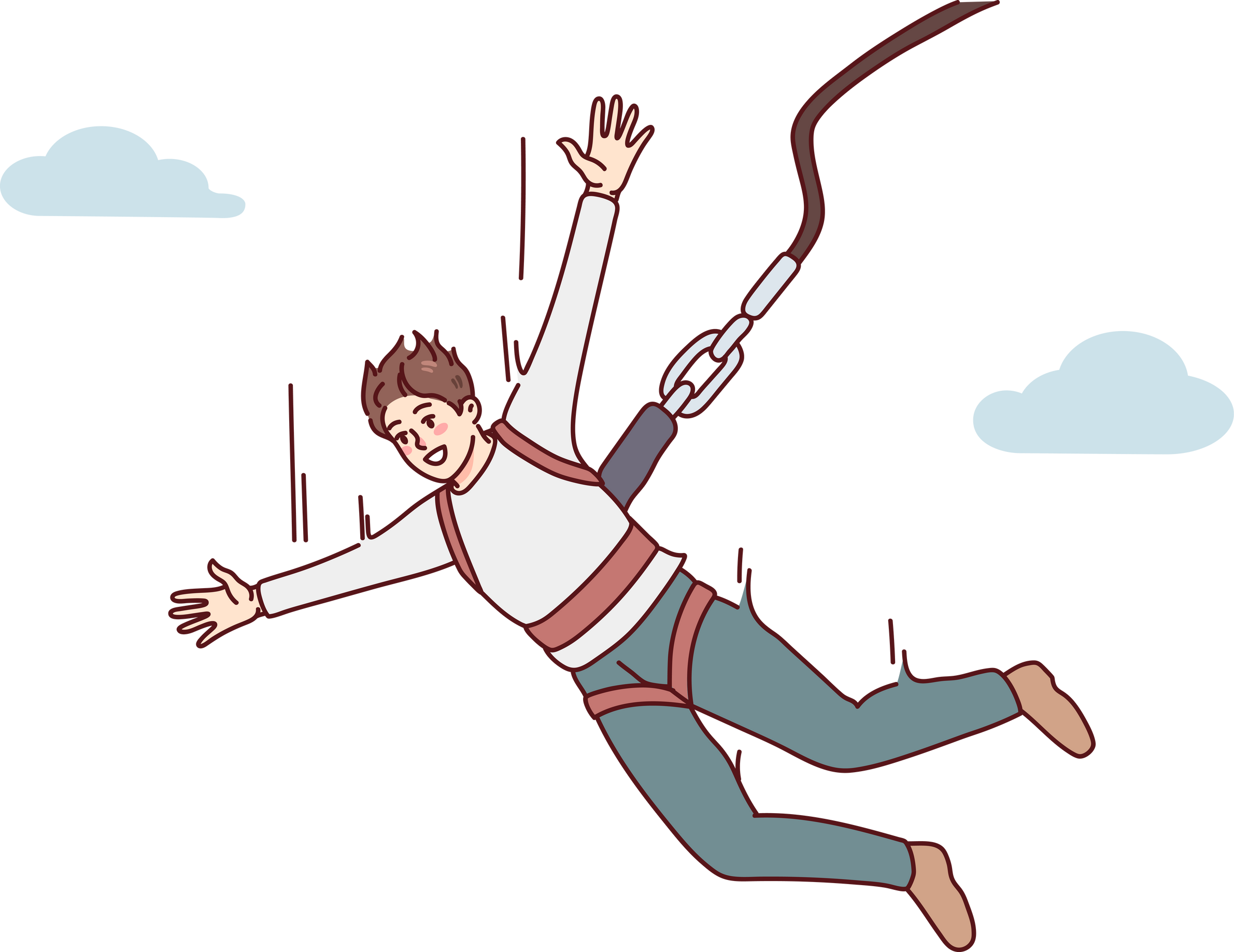 Co určitě
(ne)udělat
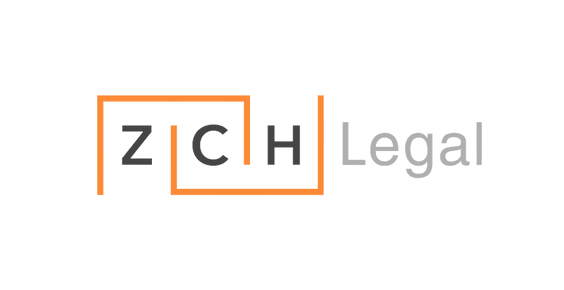 myslete na životní cyklus dokumentu (archivace)
minimalizujte rizika
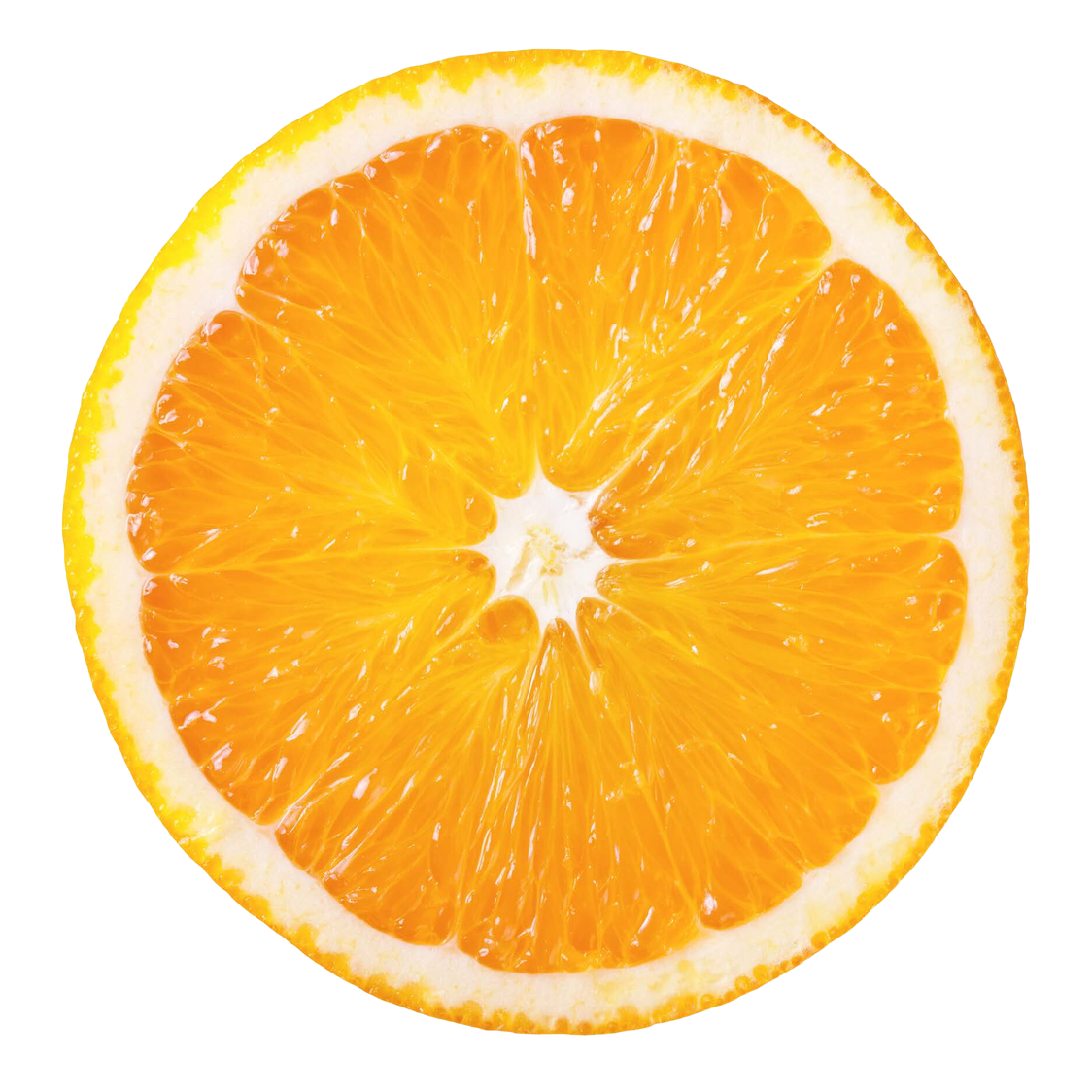 DĚKUJI ZA POZORNOST
MGR. LENKA GOMEZ TOMČALOVÁ
Z/C/H Legal v.o.s. advokátní kancelář www.zchlegal.cz